Alarm eller väckarklocka, android
Funk-IT Lyftet
17 juni 2021
Hemskärm
Börja med att hitta ikonen för Klocka på din enhet.
Sida 2
Ställa alarm
Tryck på Alarm.Längst ner till höger i appen.
Sida 3
Ställa tiden
Välj den tid larmet ska ringa genom att scrolla fram rätt tid.
Här har vi valt kl. 07:00.
Sida 4
Upprepa alarm
Vill du att larmet ska upprepas och väcka dig samma tid flera dagar, tryck på de dagarna.
De valda dagarna får en ring omkring sig.
Sida 5
Spara
Tryck på Spara.
Sida 6
Varför ringer det?
Ge larmet ett namn.
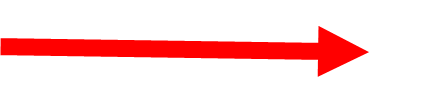 Sida 7
Översikt
Här ser du nu när ditt alarm kommer ringa.
Kl. 07:00 på måndag, tisdag, onsdag, torsdag och fredag.
Sida 8
Ett till alarm
Vill du har flera larm, göra samma sak igen genom att trycka på + tecknet.
Sida 9
Stäng av alarm
Vill du stänga av ett larm, dra då den lila knappen åt vänster.
Sida 10
Avstängt  alarm
Nu är larmet avstängt.
Sida 11
Ta bort alarm
Tryck på de tre prickarna.
En lista kommer fram.
Sida 12
FortsättningTa bort alarm
Välj Ta bort från listan.
Sida 13
Välj ett larm
Tryck på det larmet du vill ta bort.
Sida 14
Kasta
Tryck på Ta bort symbolen.
Sida 15
Notis
Symbolen överst på framsidan visar att det finns ett alarm ställt.
Sida 16
Funk-IT Lyftet är ett samarbete mellan:
Post- och Telestyrelsen
Uppsala kommun, Omsorgsförvaltningen, Socialpsykiatrin och Arbete och bostad
TIF- Träffpunkternas intresseförening
Brukarrådet- Arbete och bostad
Funk-IT lyftets hemsida
Sida 17